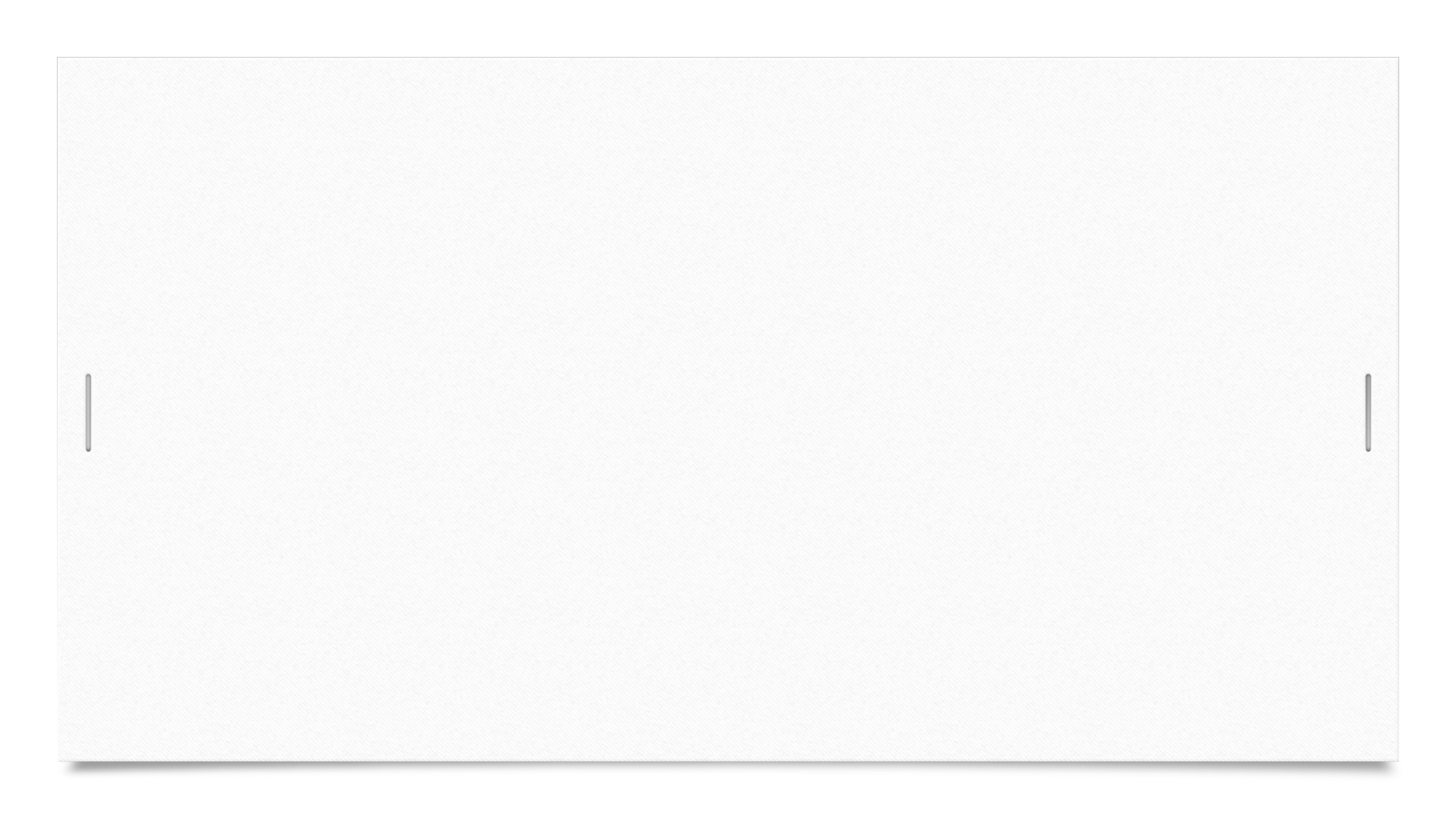 Stjepan Kefelja Primary School
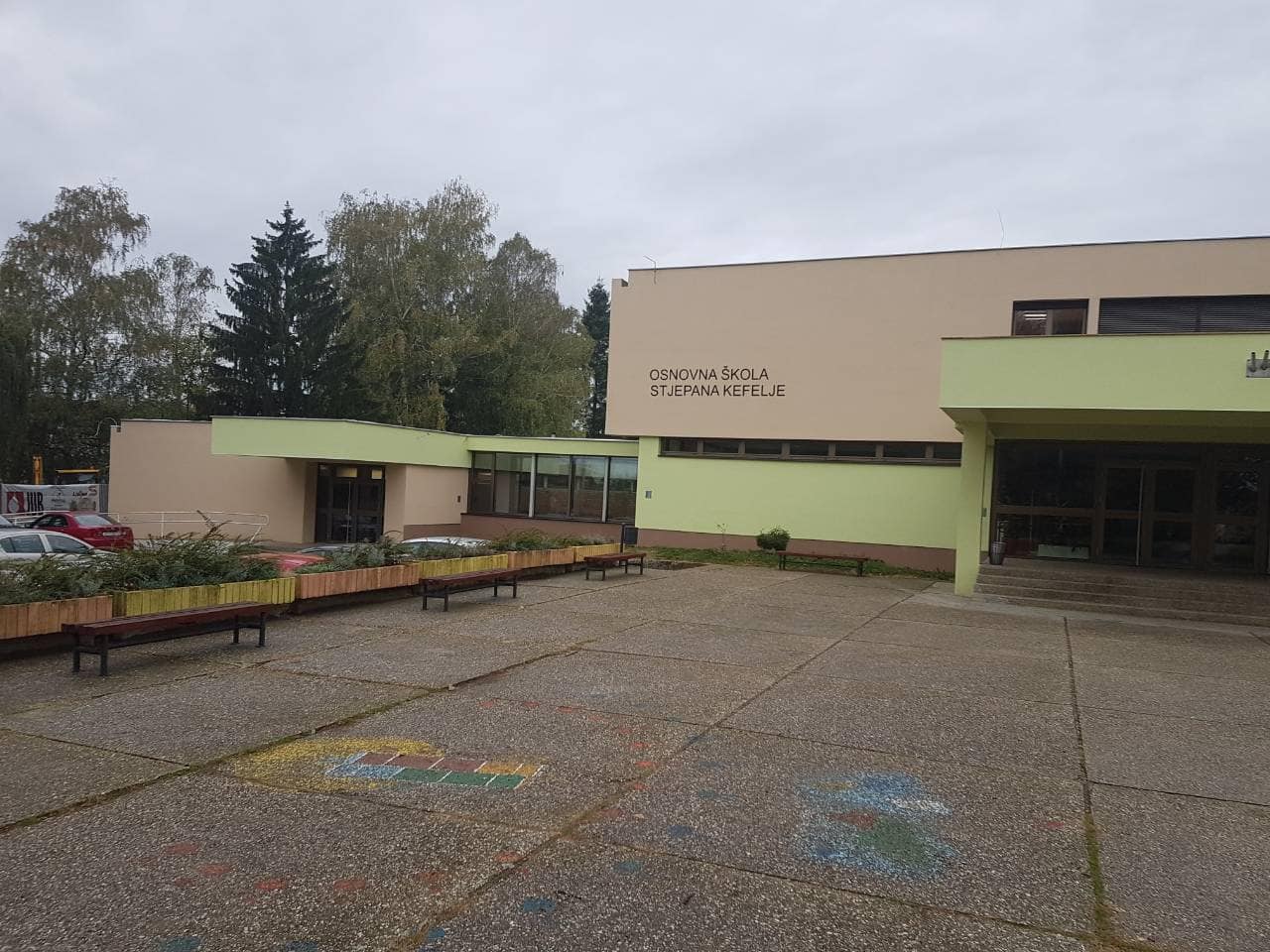 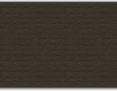 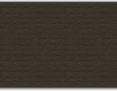 Kutina, Croatia
Address:   Nikole Tesle 1, 44320 Kutina, Croatia
Tel:  +385 44 660 850
E-mail: skola@os-stjepana-kefelje-kt.skole.hr 
Number of pupils: 500 + 10 visiting pupils, asylum seekers from Syria
Number of school facilities : 3 (Kutina, Repušnica, Mikleuška)
Class teachers: 12, teaching pupils aged 6-10
Subject teachers: 30, teaching pupils aged 11-15
Pupil assistants (10), school pegagogue, psychologist, special educator

Headteacher: Ivica Petrović
General information
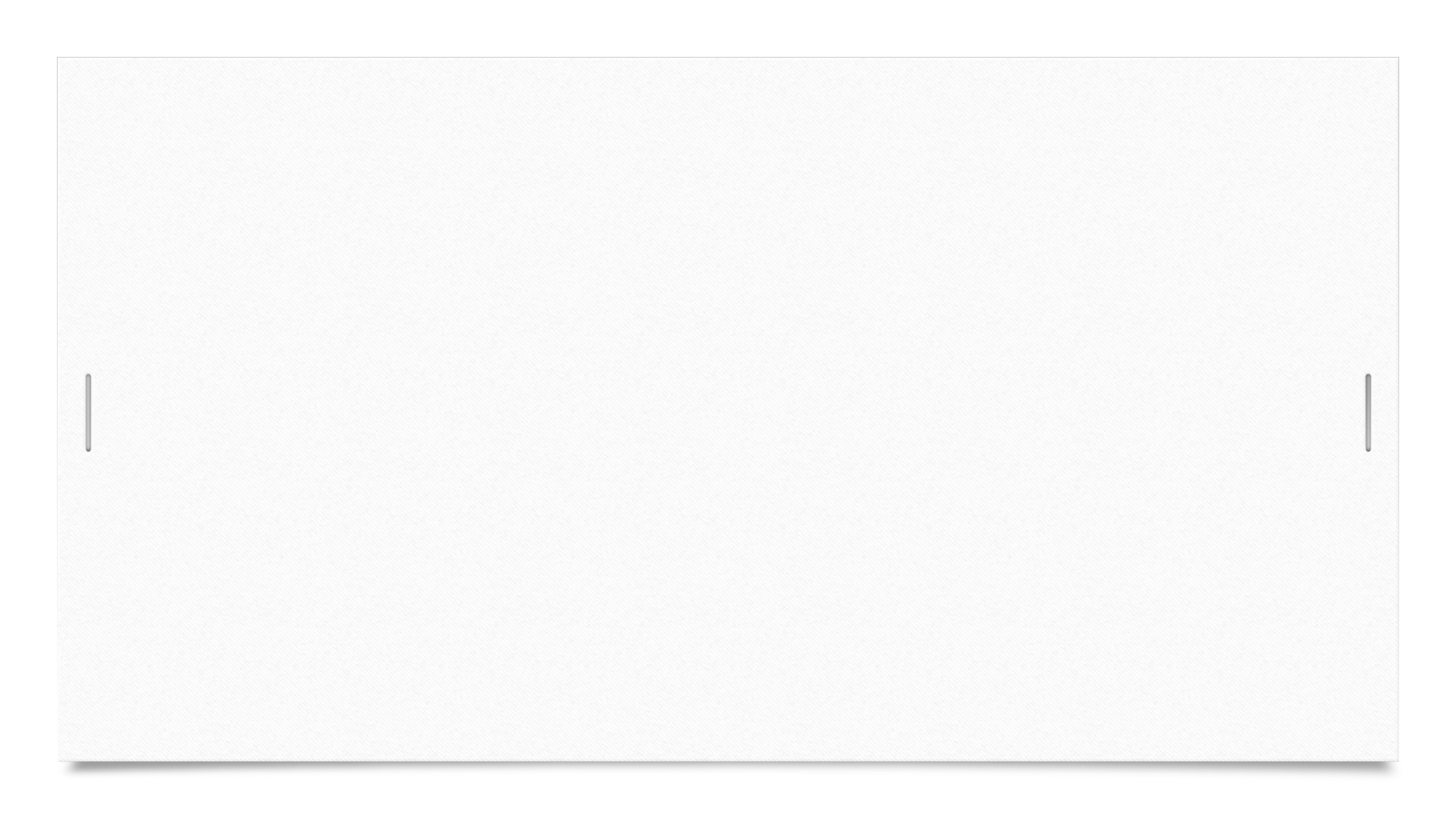 Our headteacher
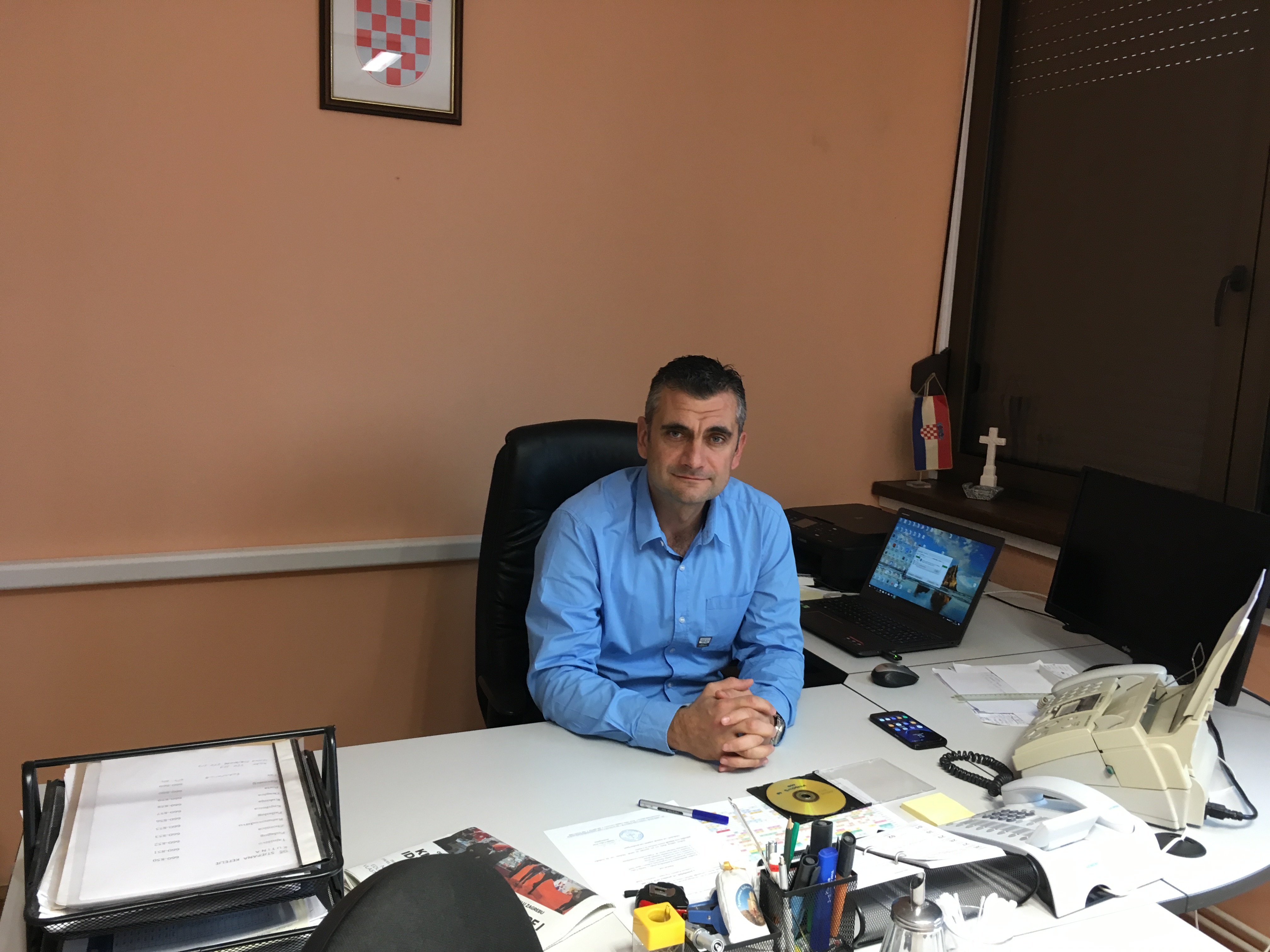 Ivica Petrović- our former history teacher
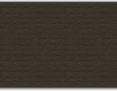 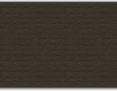 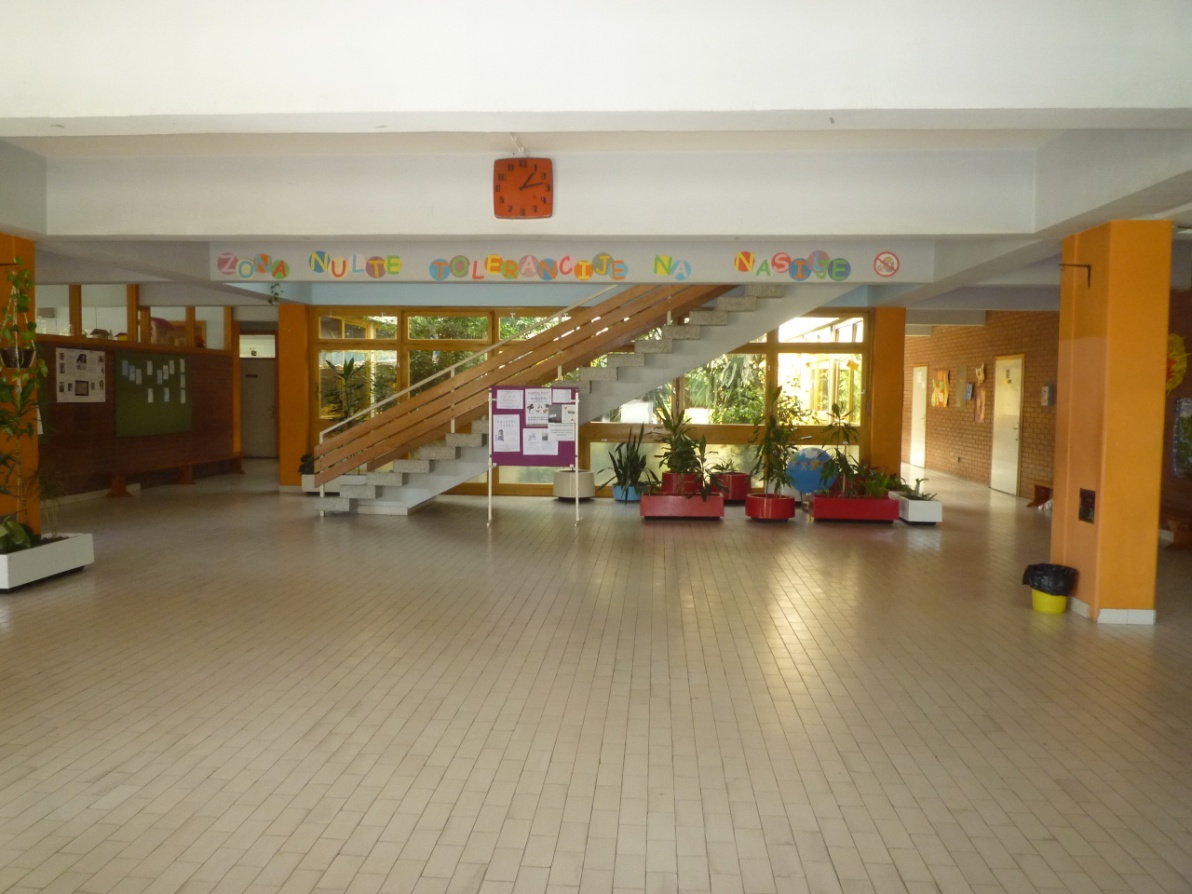 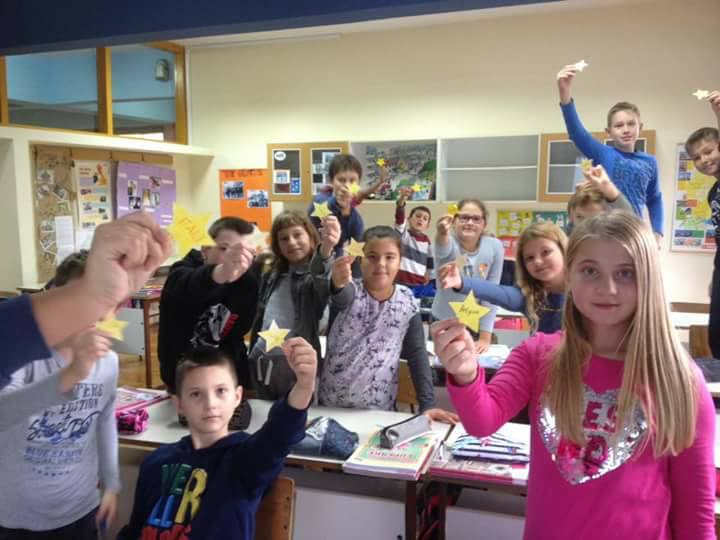 A look at the inside of our school
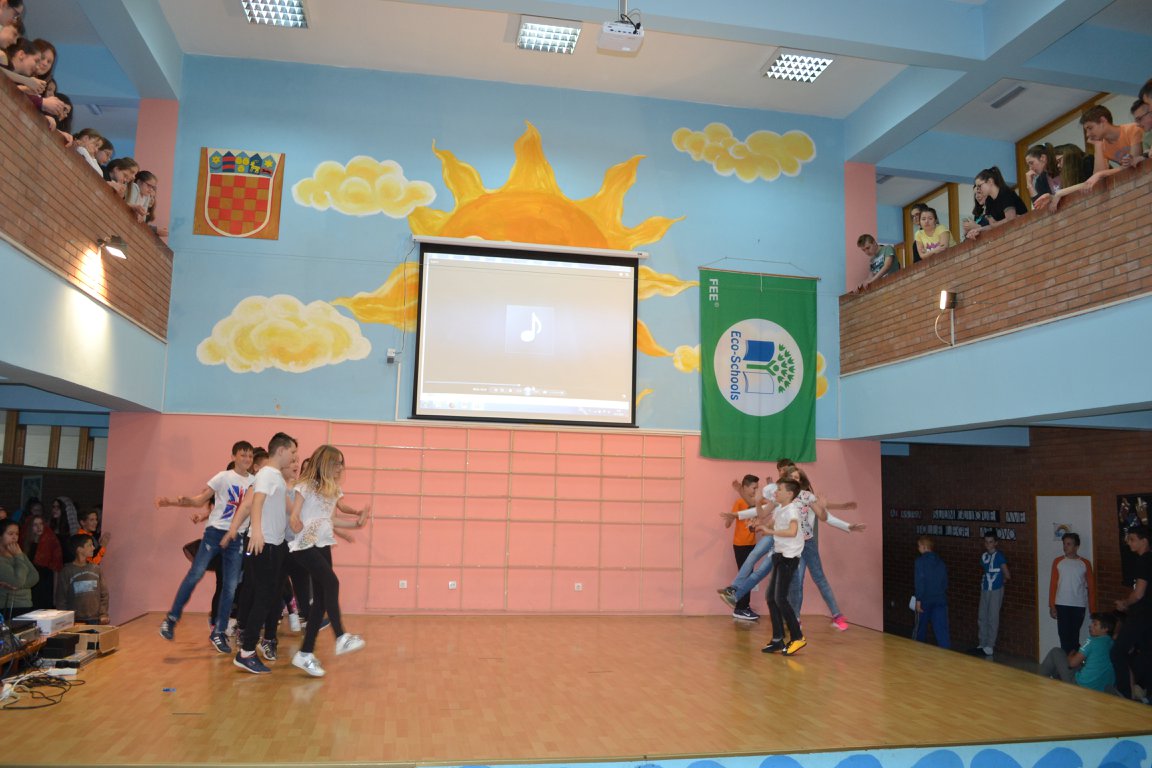 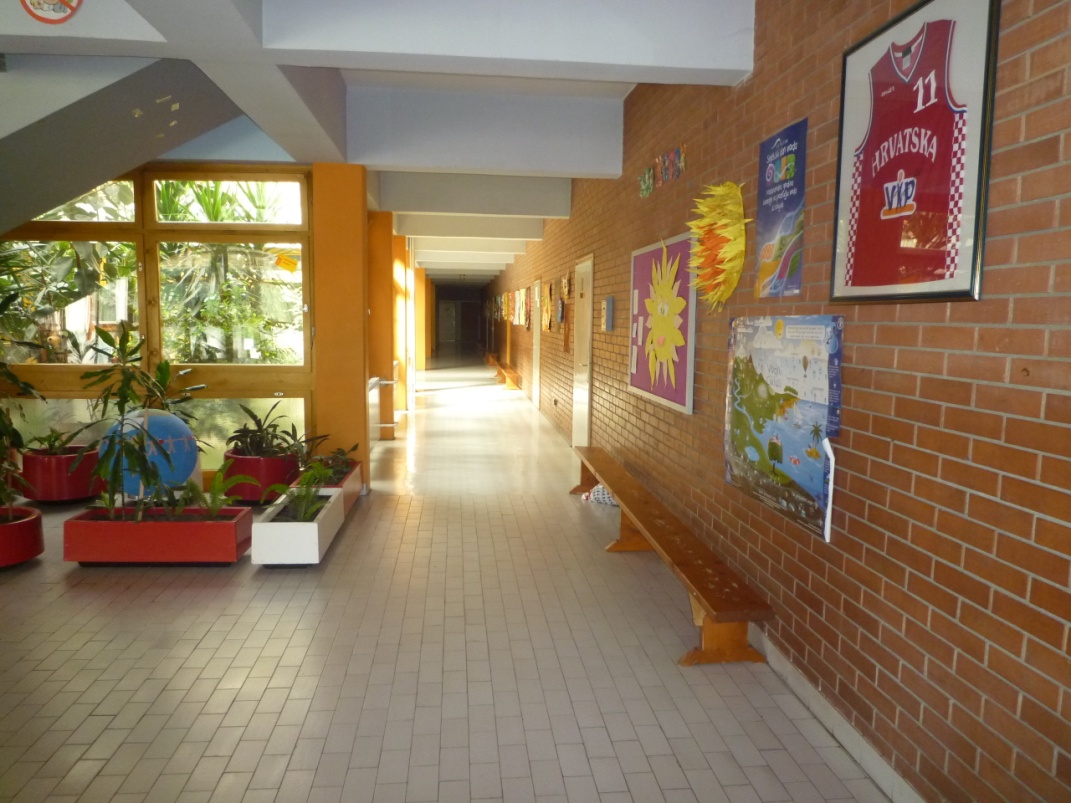 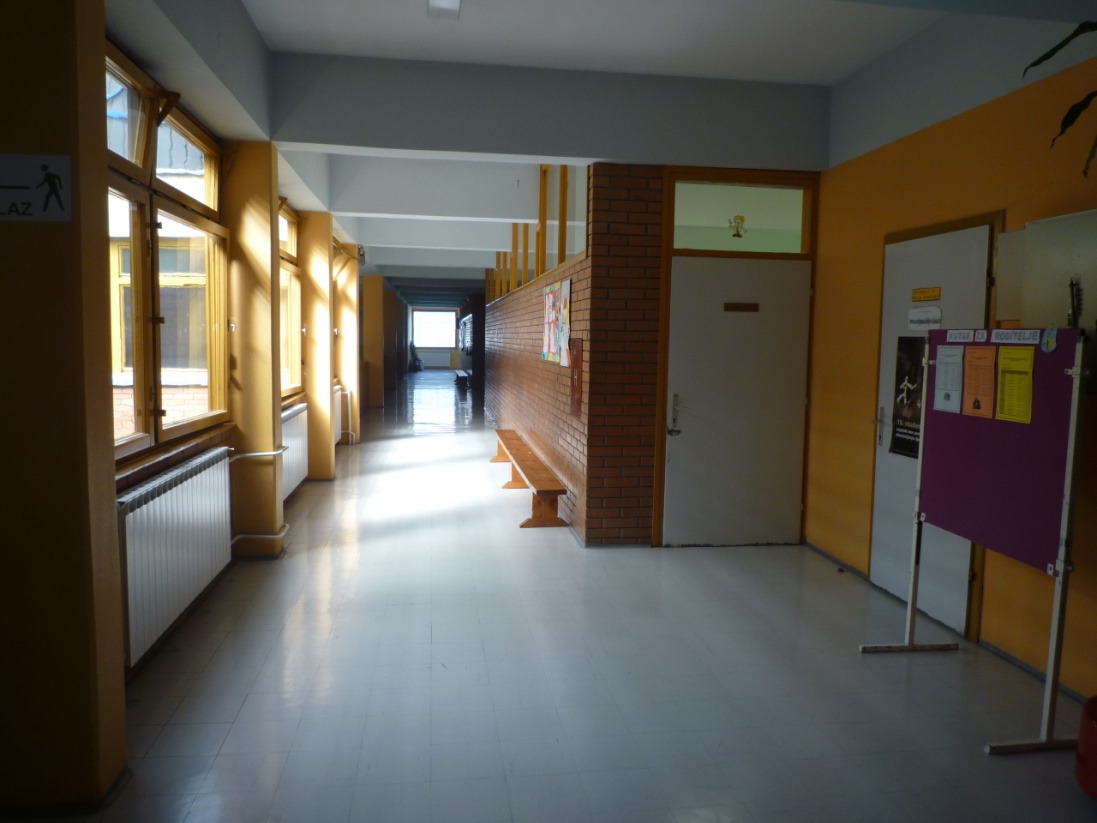 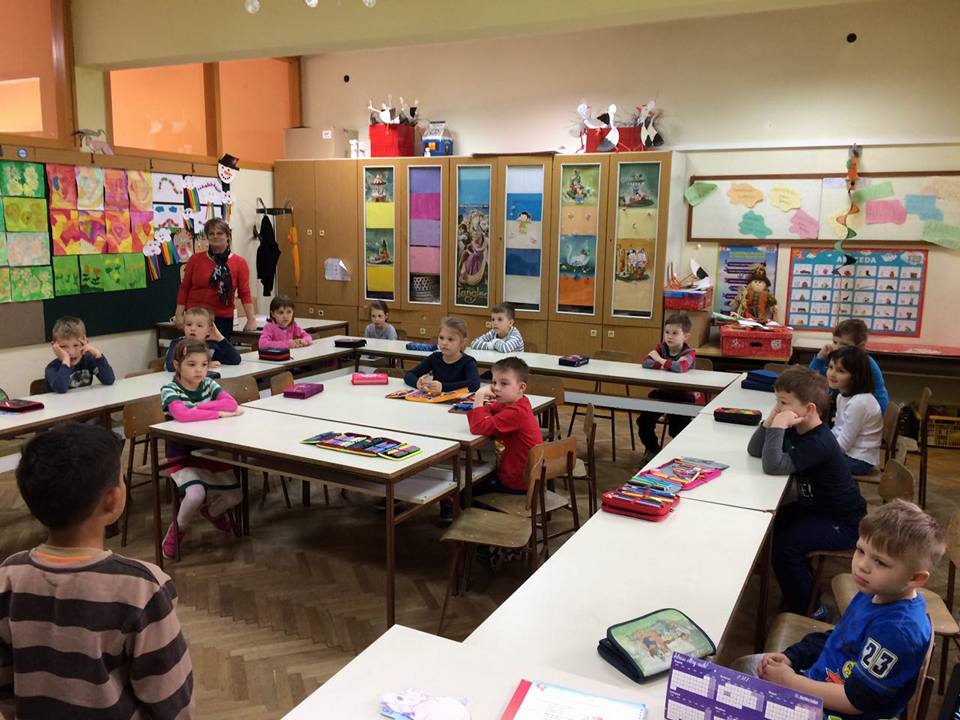 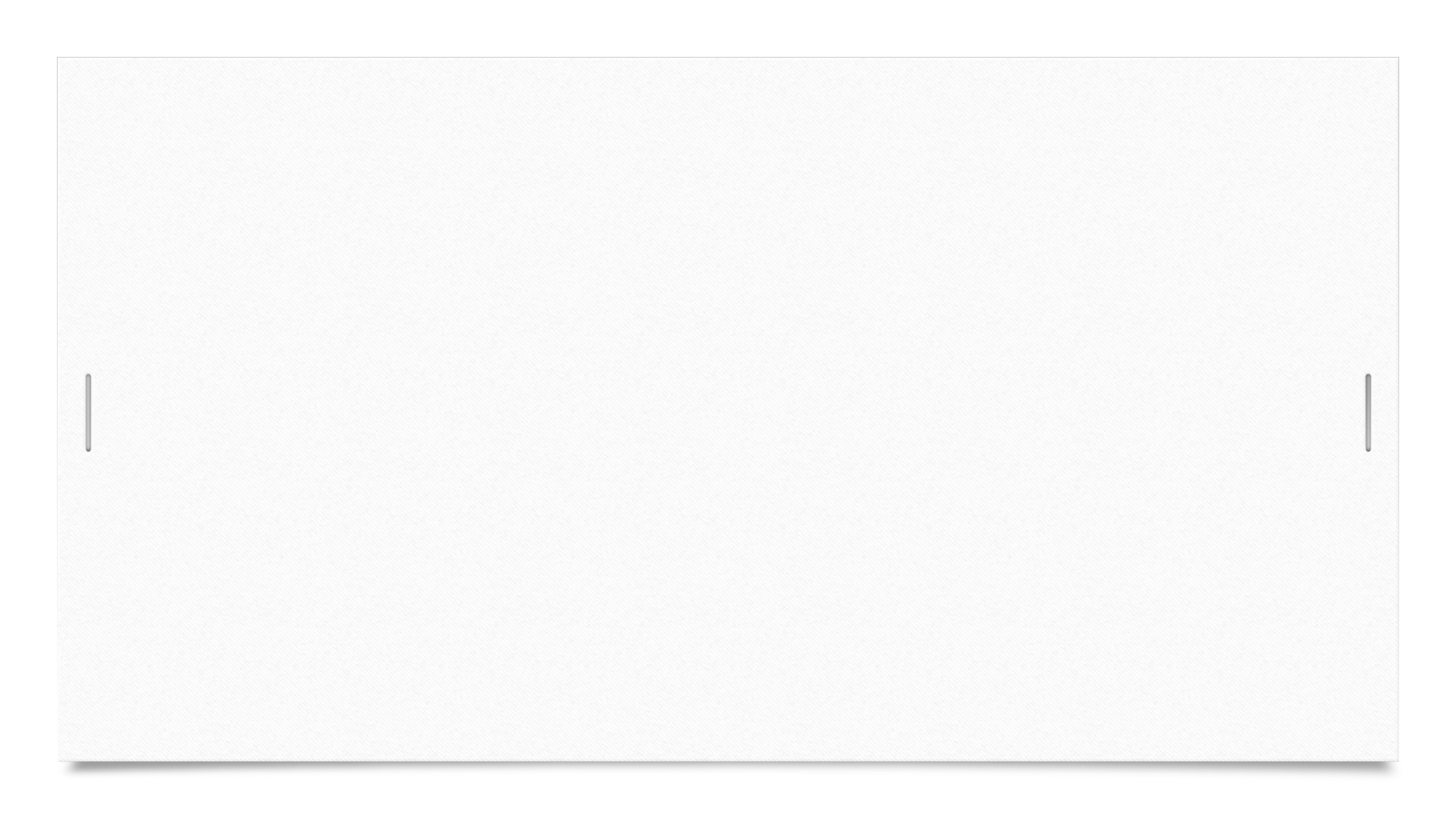 Our school library has around 3500 books and is a place where you can read, watch TV or write homework.
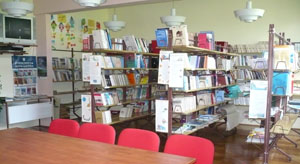 Our school also has three cooks and a canteen where pupils can have lunch during breaks.
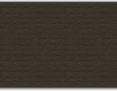 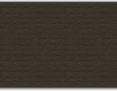 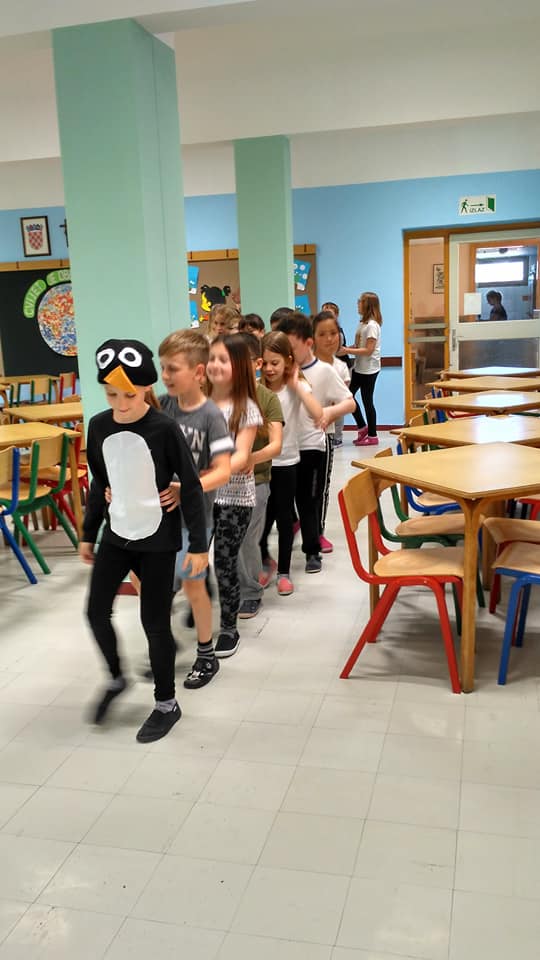 Our sports hall
Subjects studied at our school
After school activities
Our lessons start at 8 o’clock. Lessons last for 45 minutes. Pupils usually have 6 or 7 lessons a day which last until 1:15 or 2:05. After that pupils can stay at school and take part in extracurricular activities. They work in small groups according to their affinities. Pupils can take part in the following extracurricular groups:
-drama group		-eco-group			-IT group		           -dance group
-film group			-literature group     -arts&crafts group      -astronomers
-sports	club		-robotics		      -choir				     -eTwinners
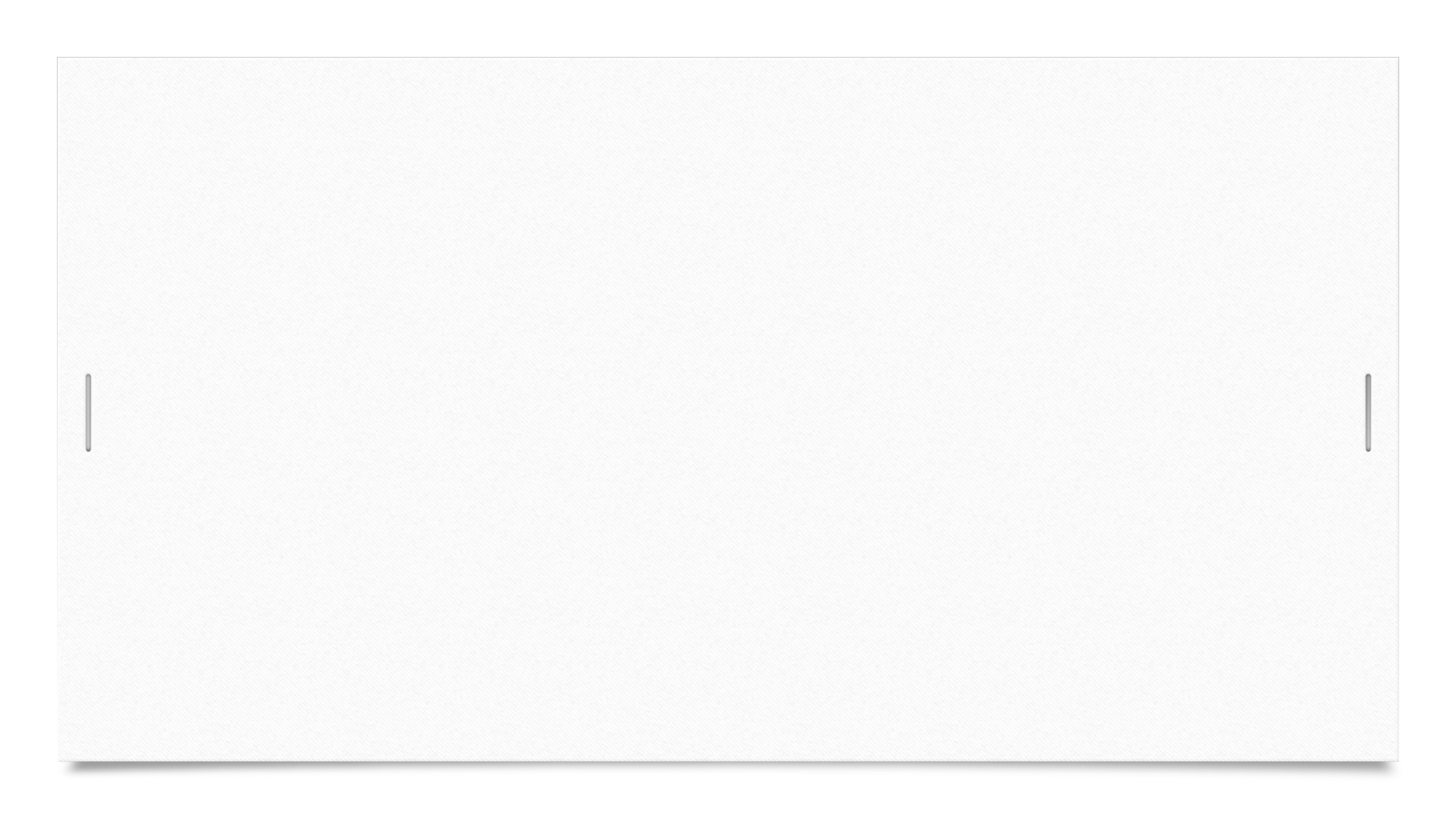 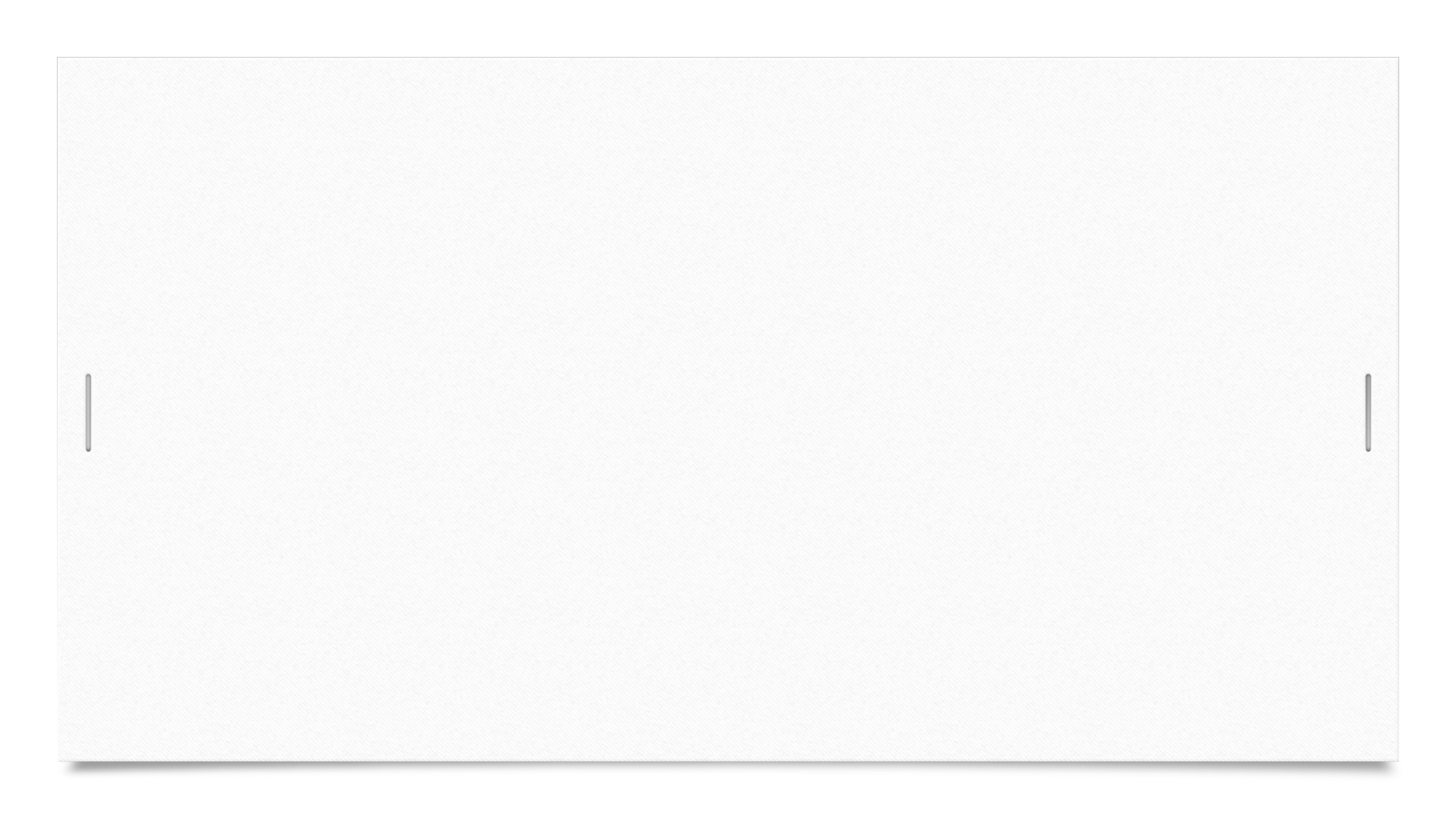 Extracurricular activities in pictures
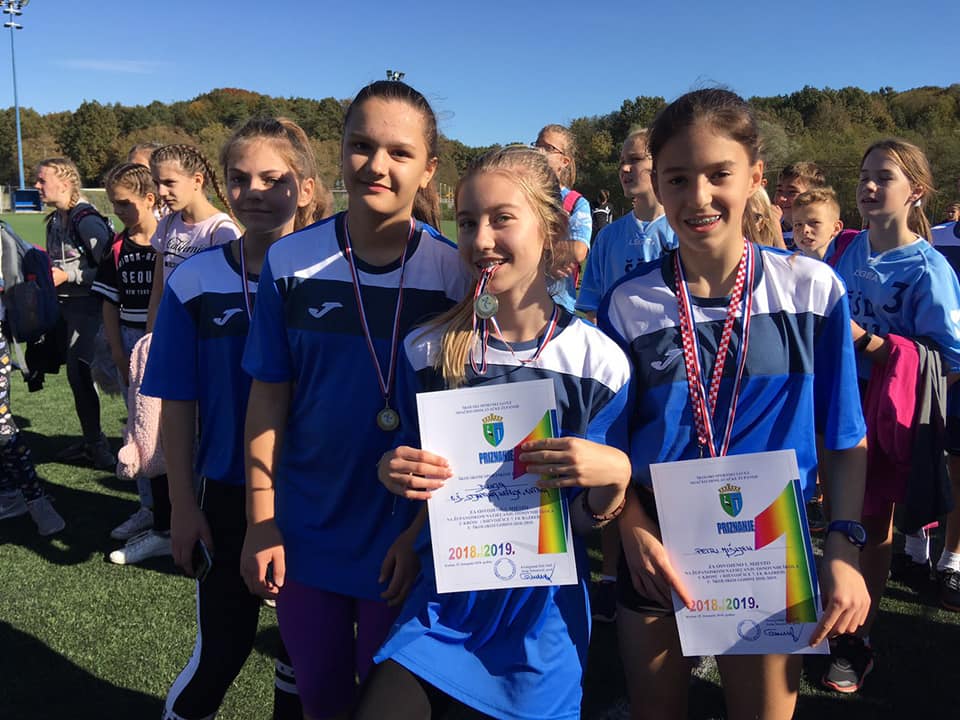 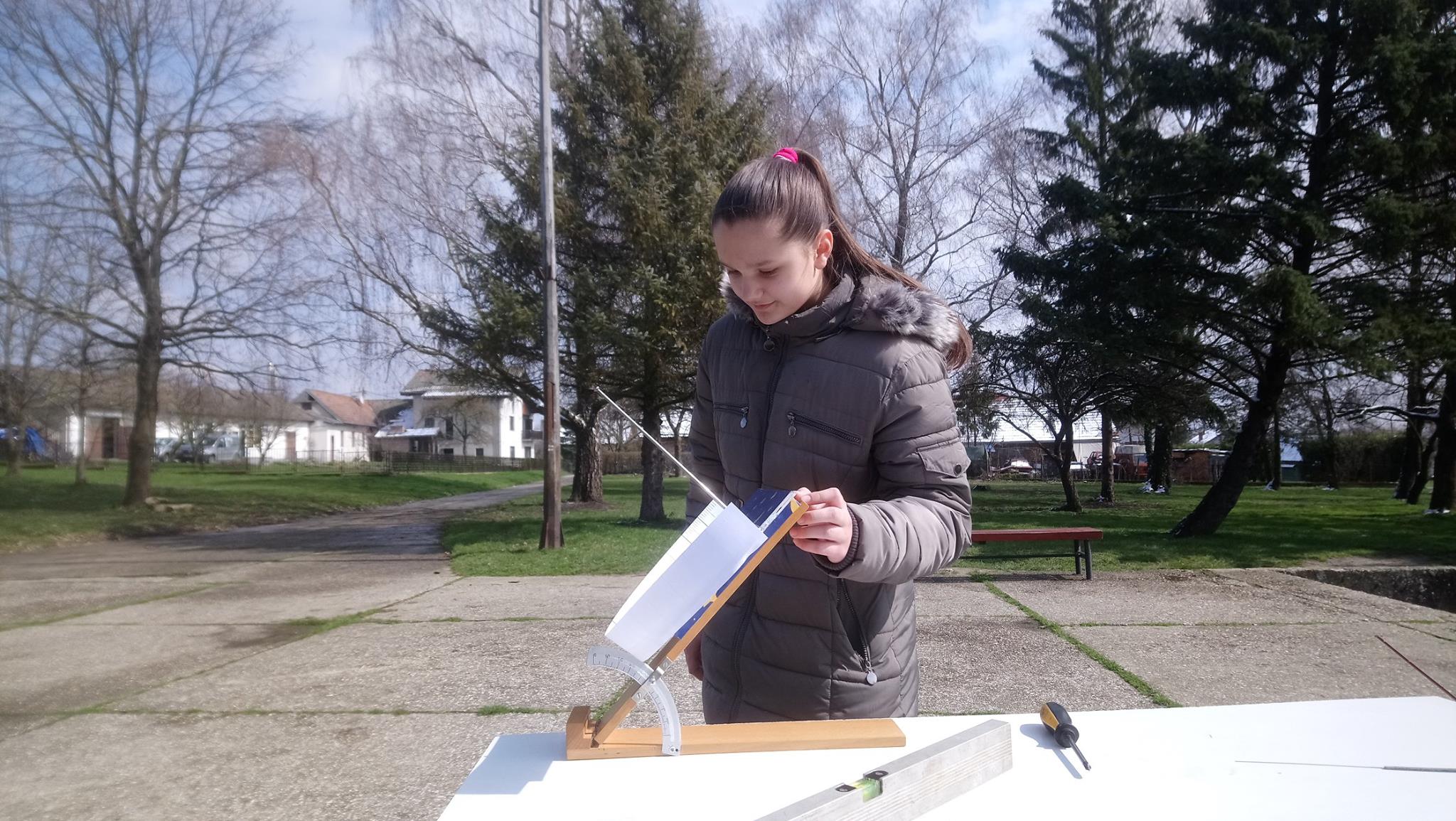 We win medals in sports competitions, we make films that are shown on children film festivals all over the world, we act out excellent plays and many, many more…We are really proud of what we do after lessons!
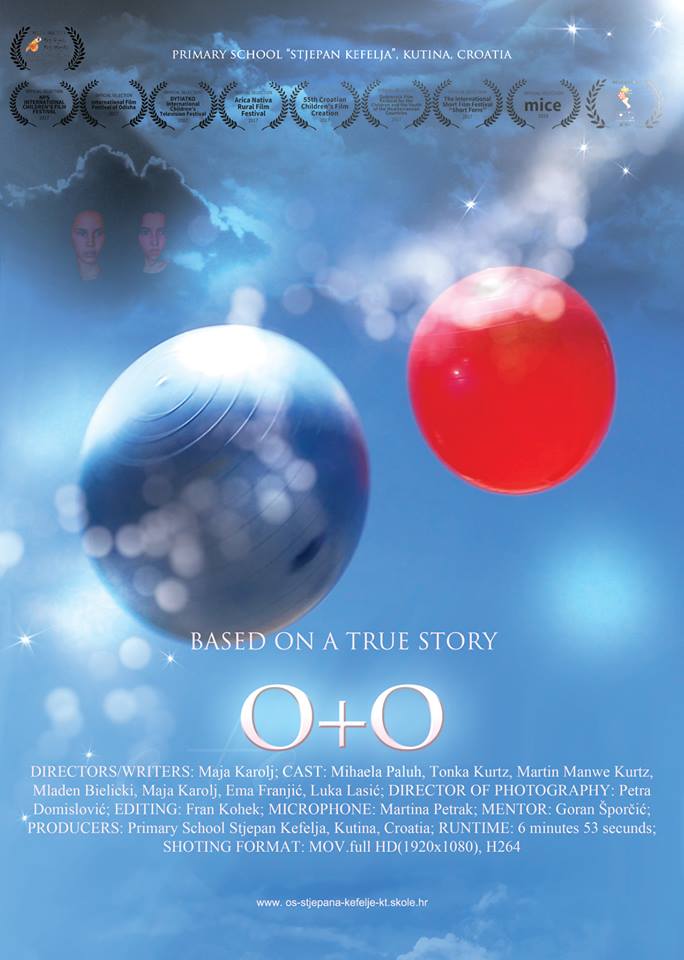 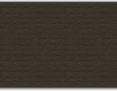 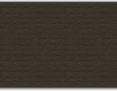 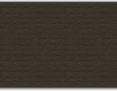 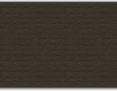